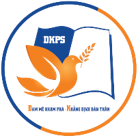 TRƯỜNG TIỂU HỌC ĐOÀN KHUÊ
CHÀO MỪNG
CÁC CÔ GIÁO TỚI DỰ GIỜ TIẾT HỌC
MÔN TỰ NHIÊN VÀ XÃ HỘI
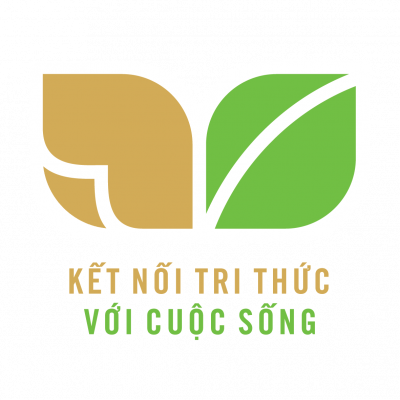 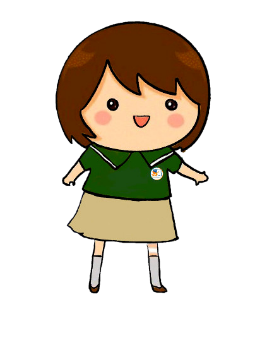 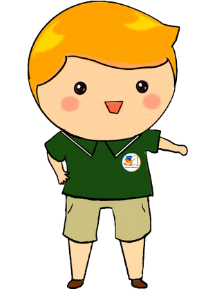 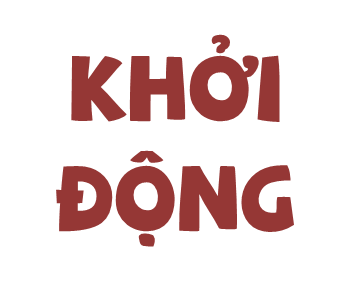 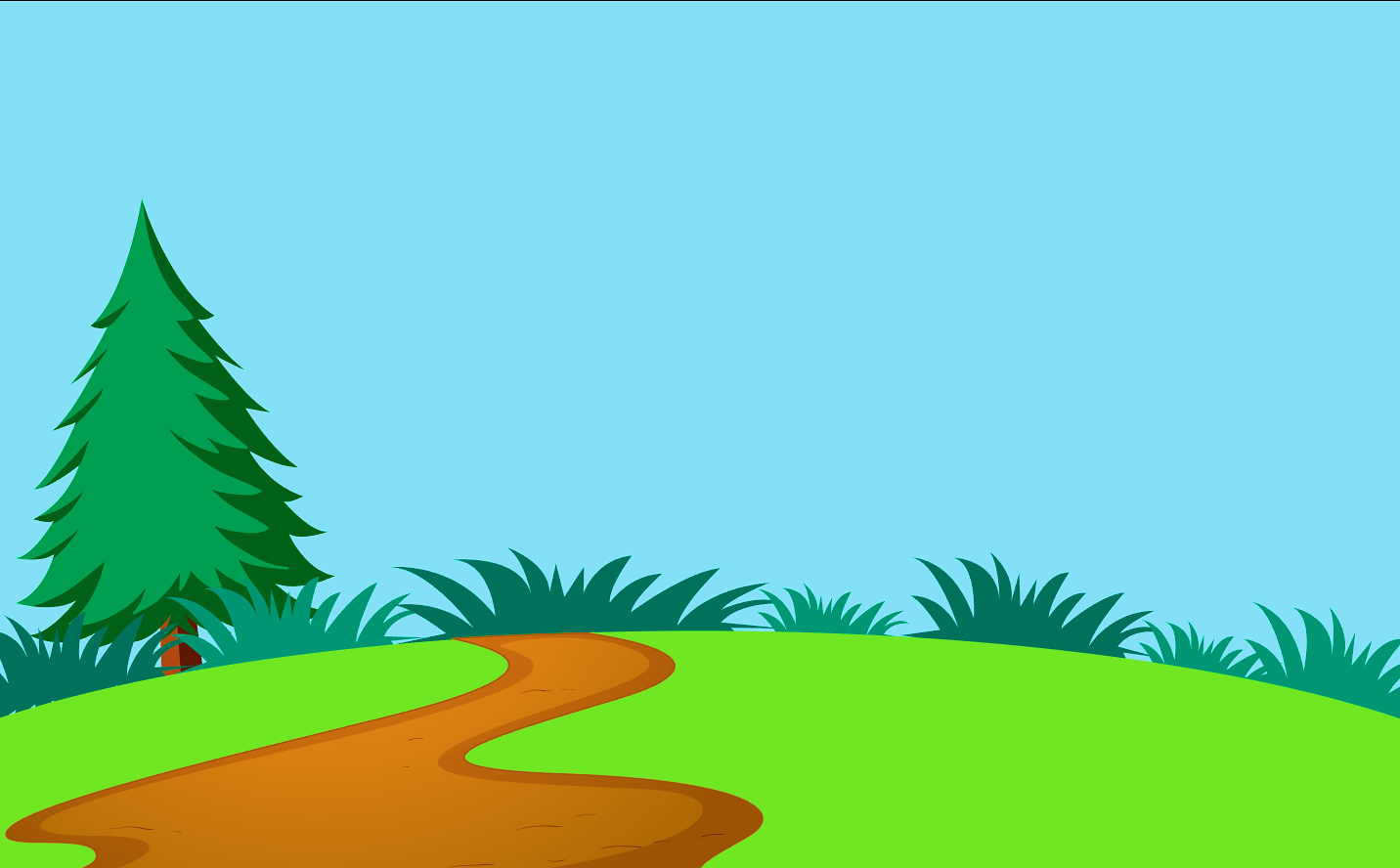 Bài 8:
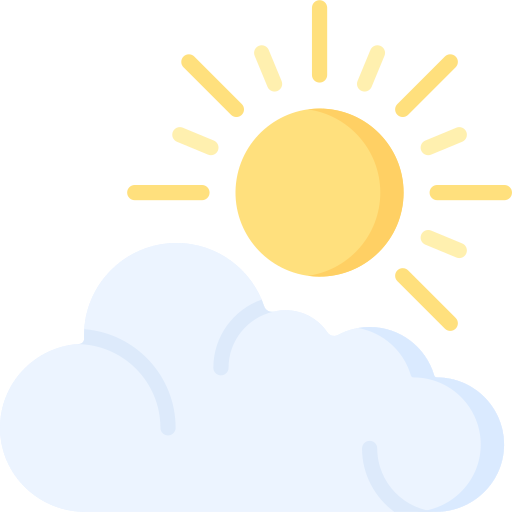 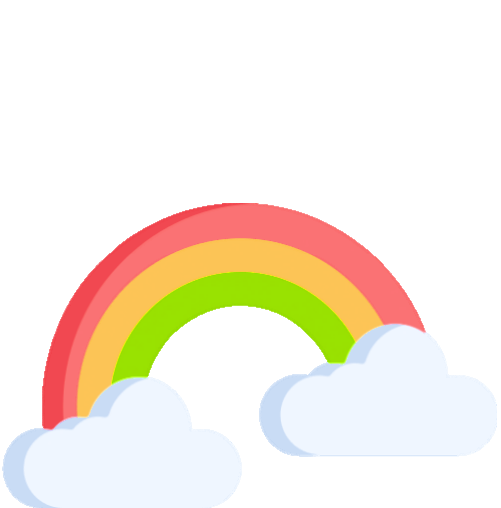 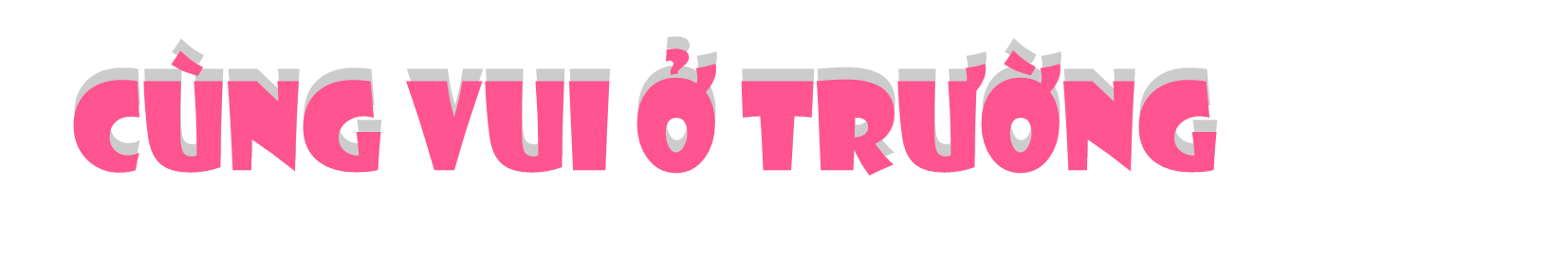 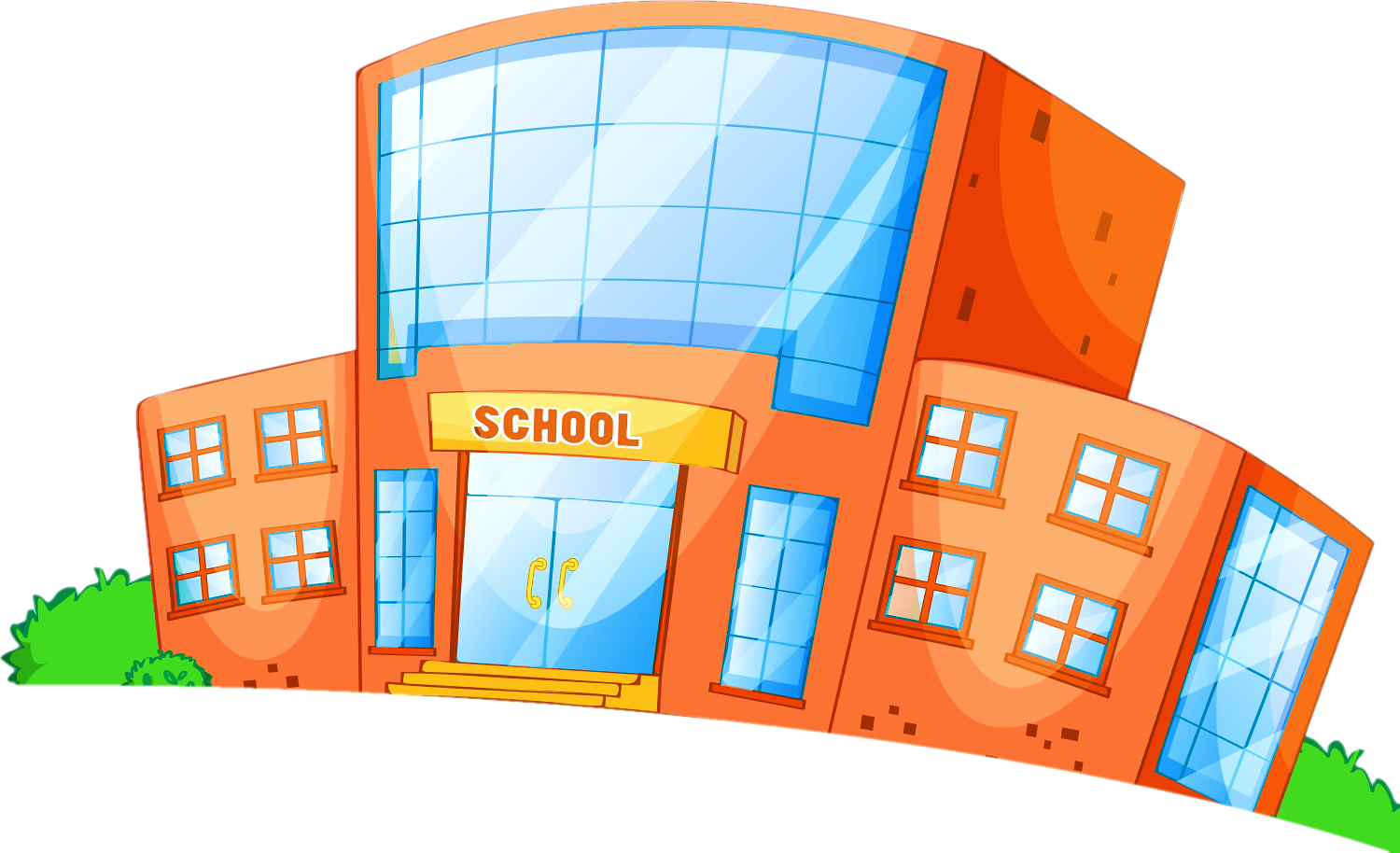 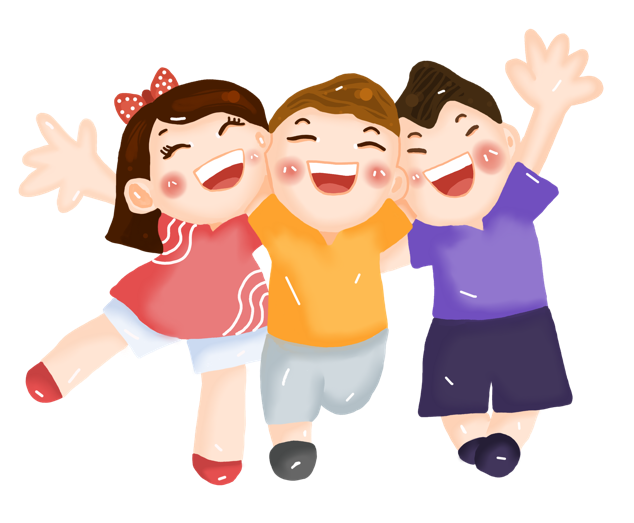 YÊU CẦU CẦN ĐẠT
1
Kể được những hoạt động vui chơi trong giờ nghỉ ở trường.
2
Phân biệt được các hoạt động vui chơi an toàn và không an toàn khi ở trường.
3
Biết lựa chọn những trò chơi an toàn khi vui chơi và có ý thức nhắc nhở các bạn vui chơi an toàn.
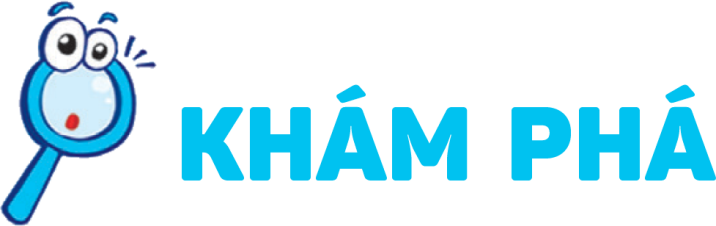 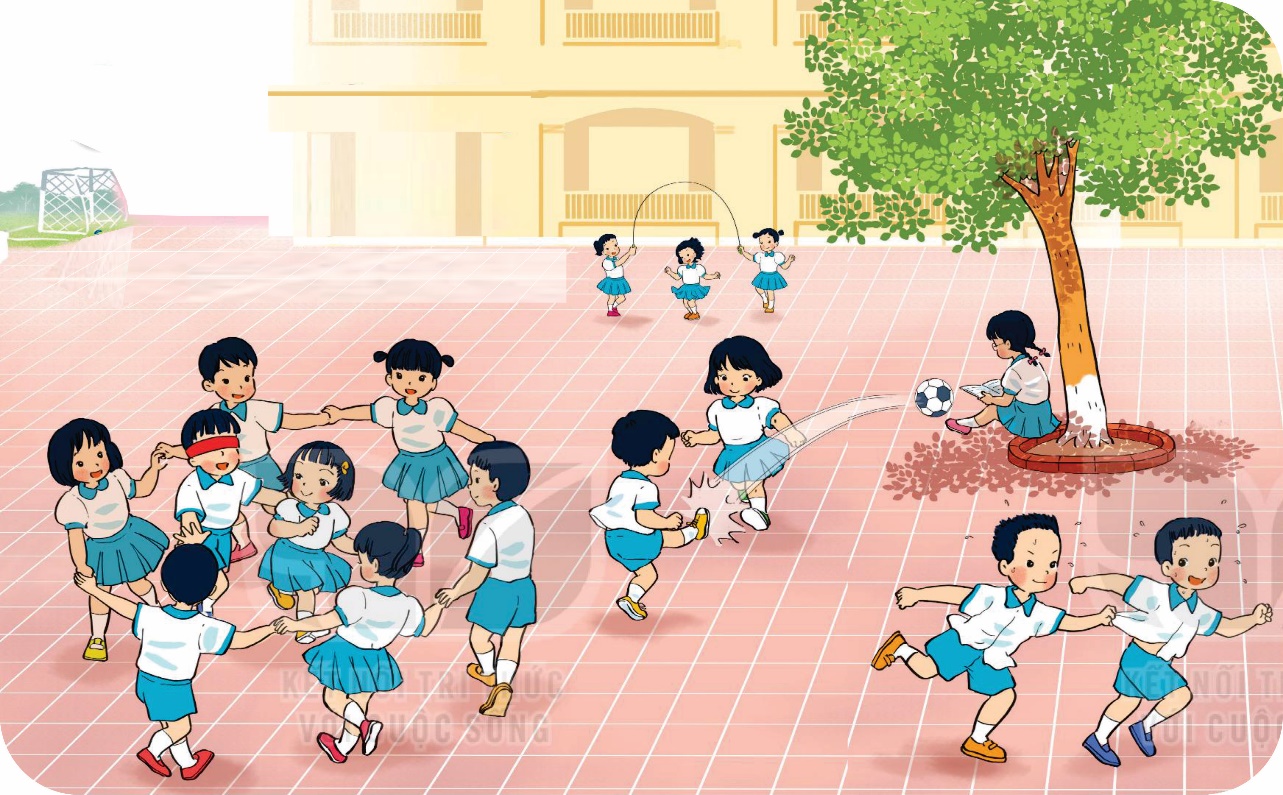 An toàn
Không an toàn
THẢO LUẬN NHÓM
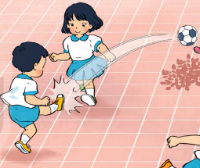 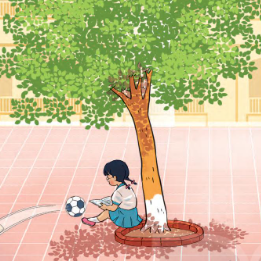 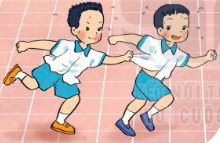 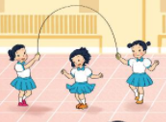 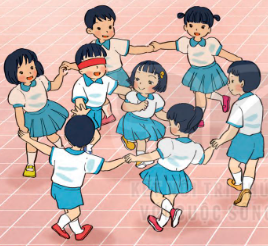 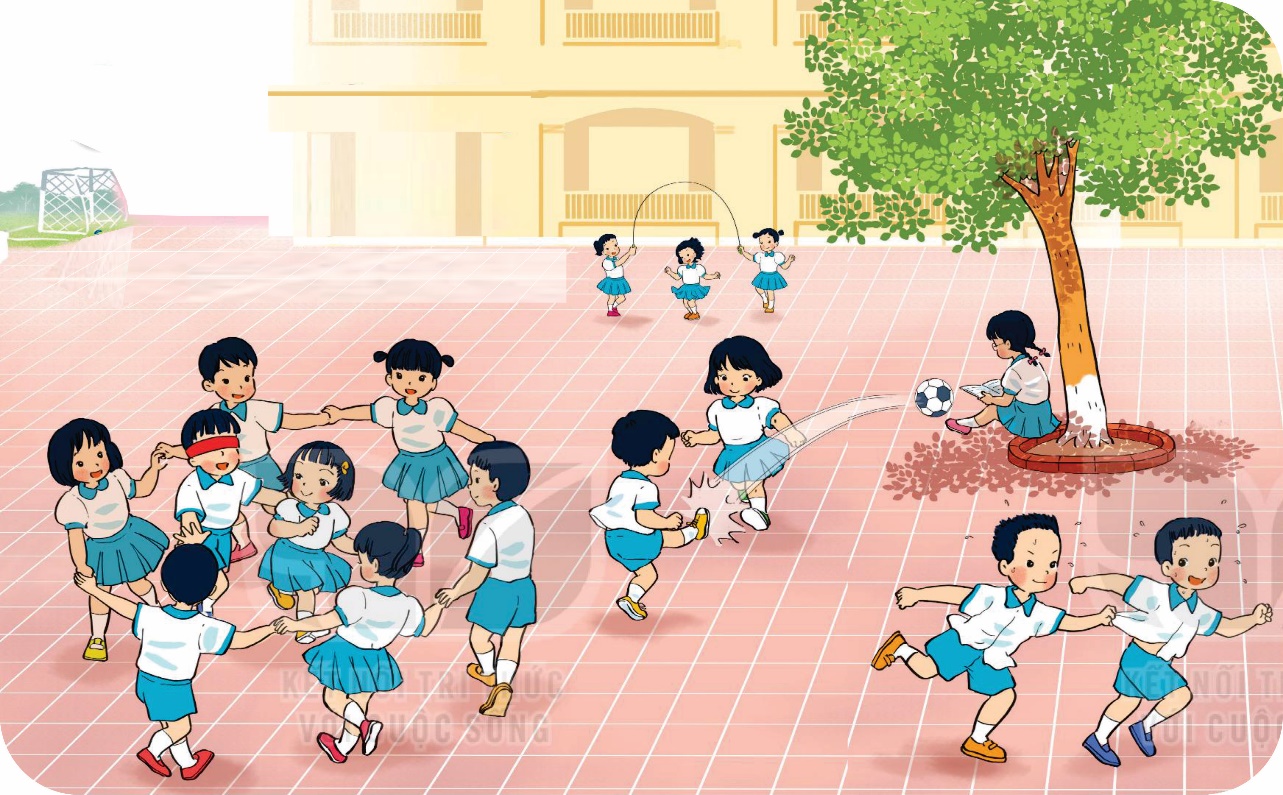 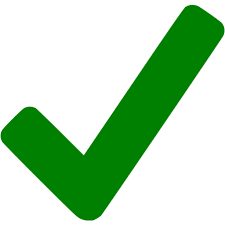 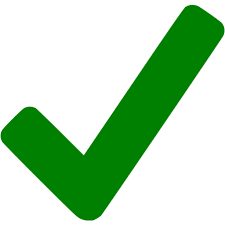 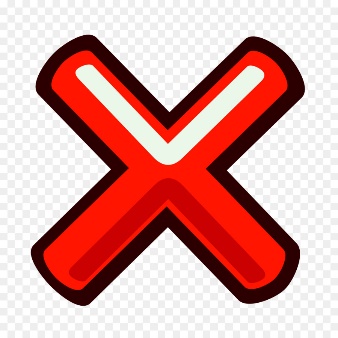 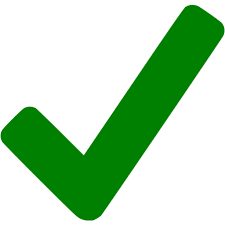 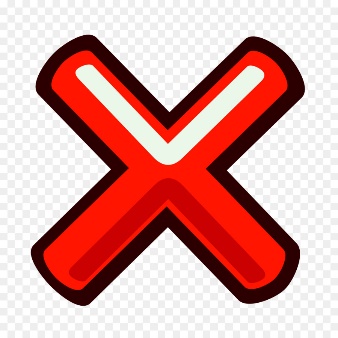 NGHỈ GIỮA GIỜ
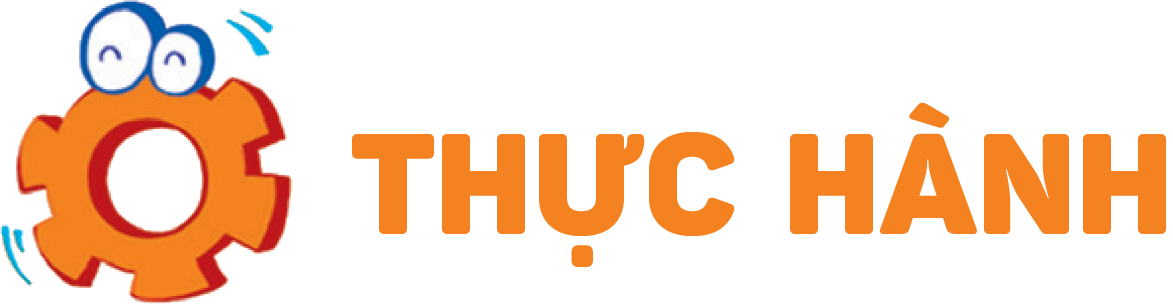 Em sẽ làm gì khi gặp các tình huống sau?
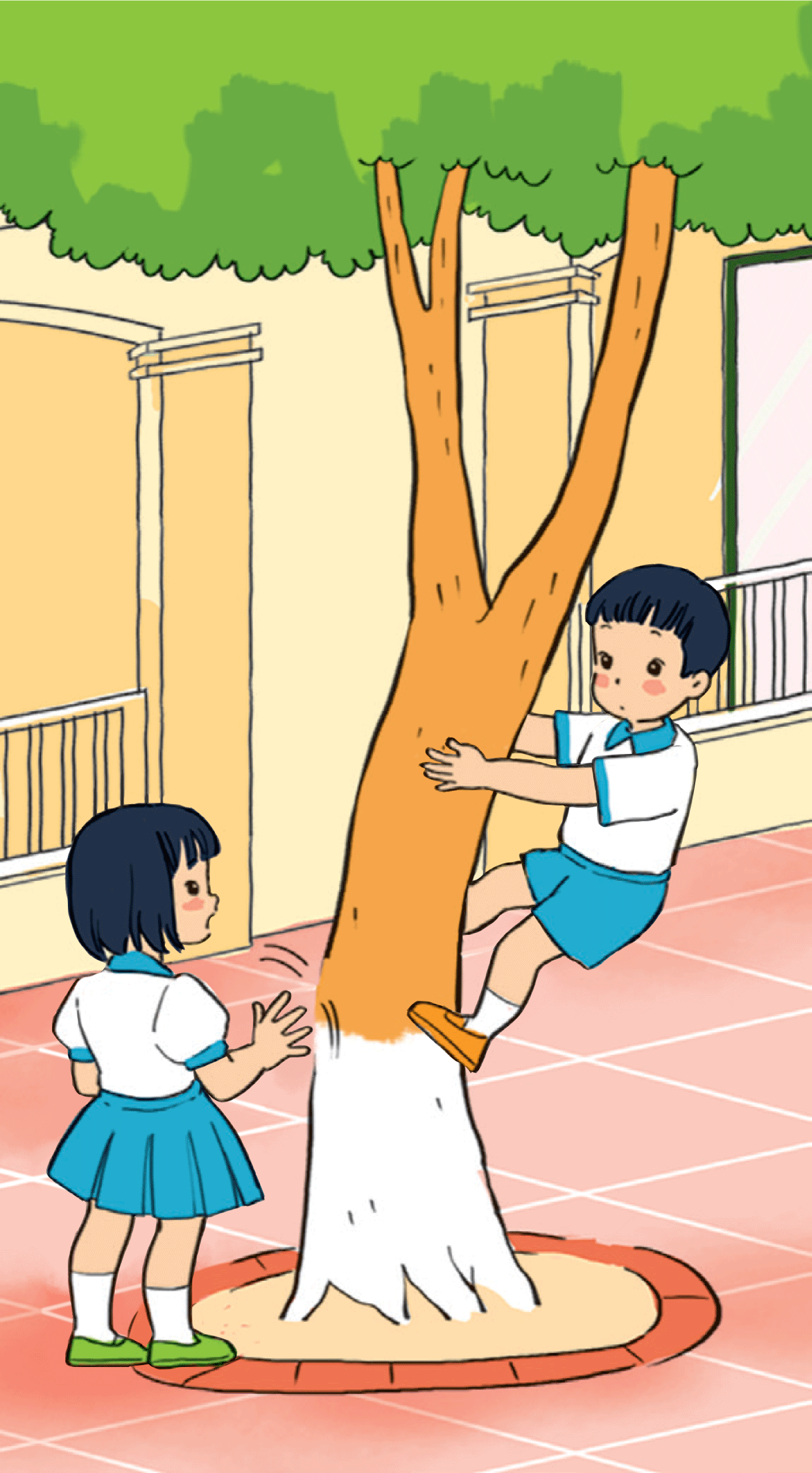 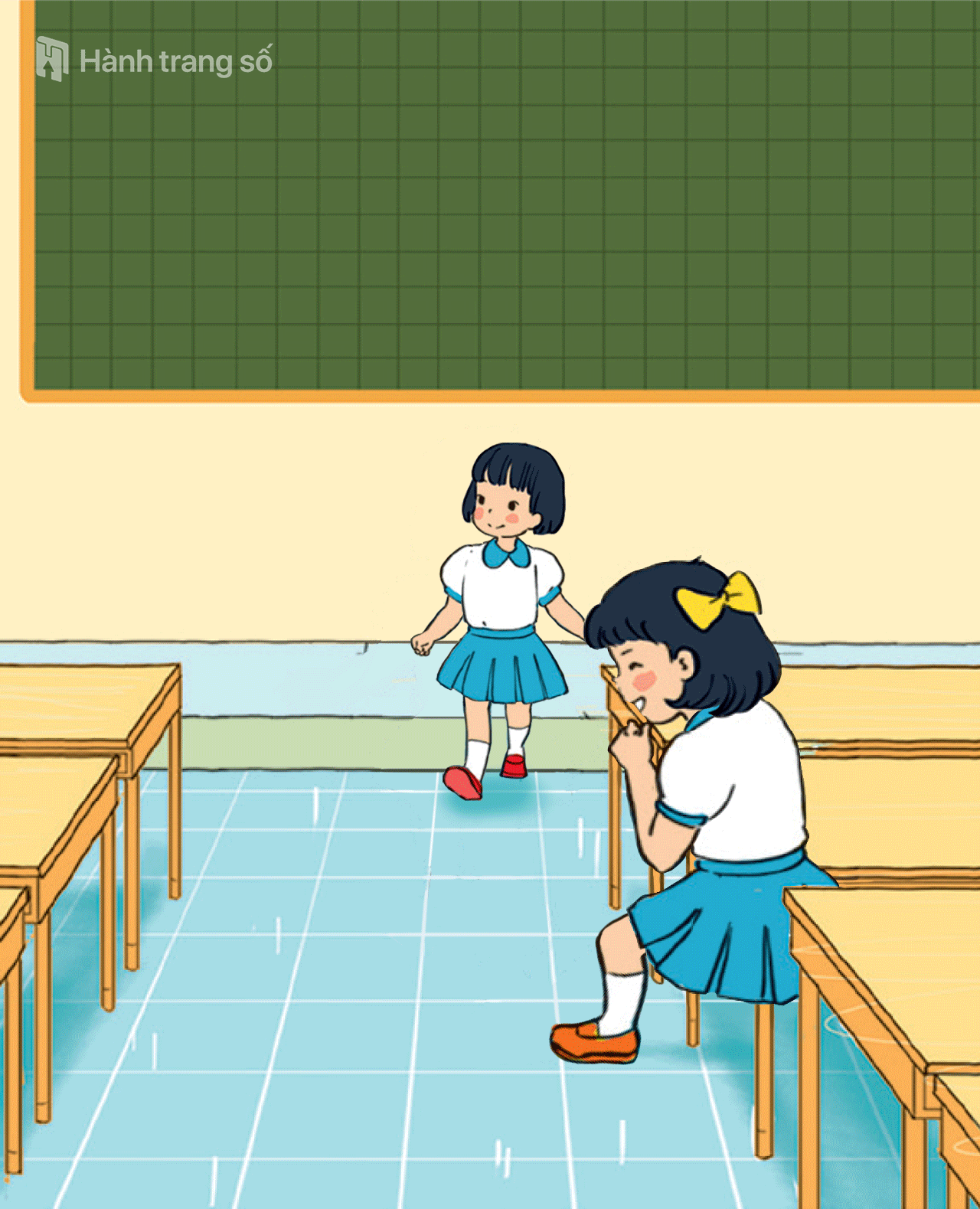 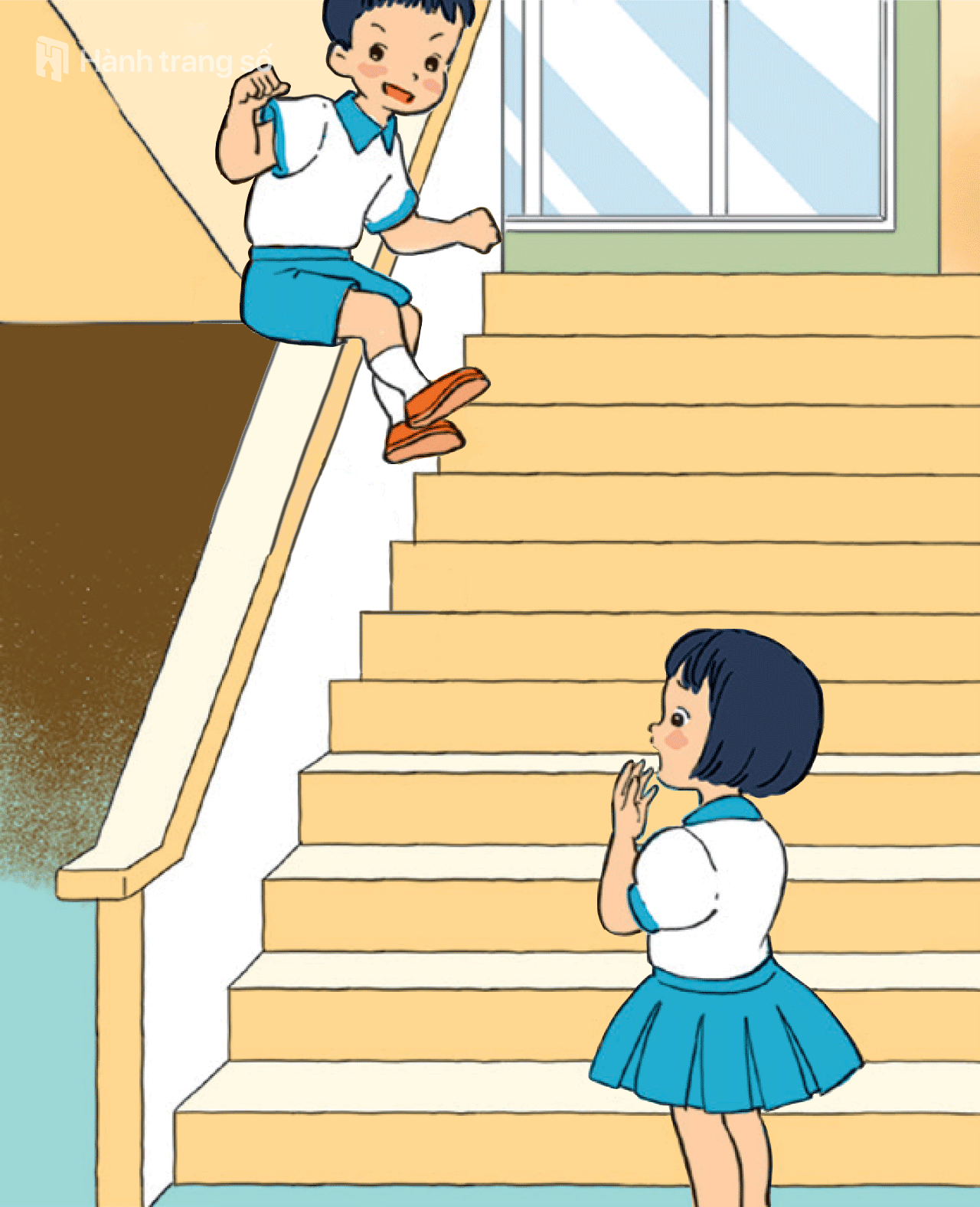 THẢO LUẬN NHÓM
Đưa ra lời khuyên dành cho các bạn trong 3 tình huống
: 3 phút
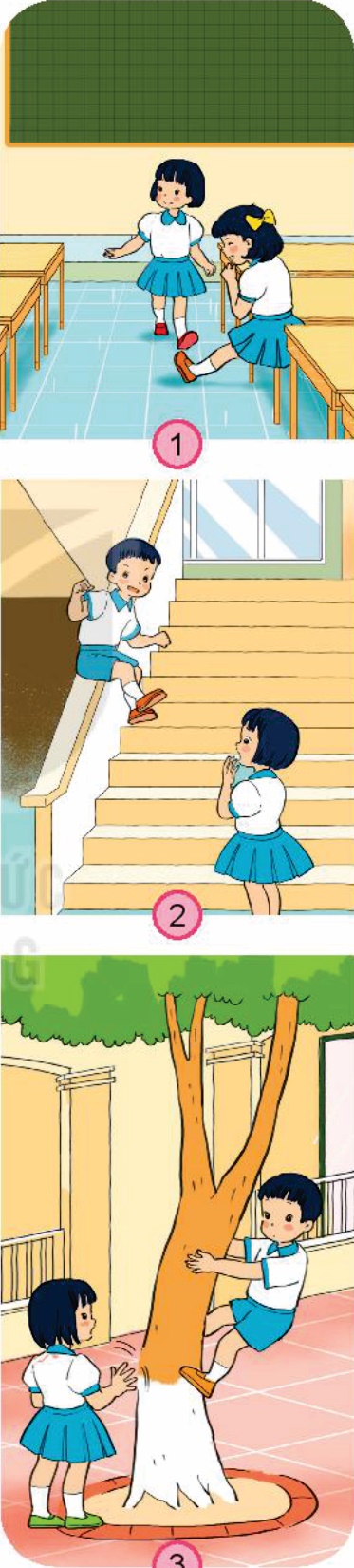 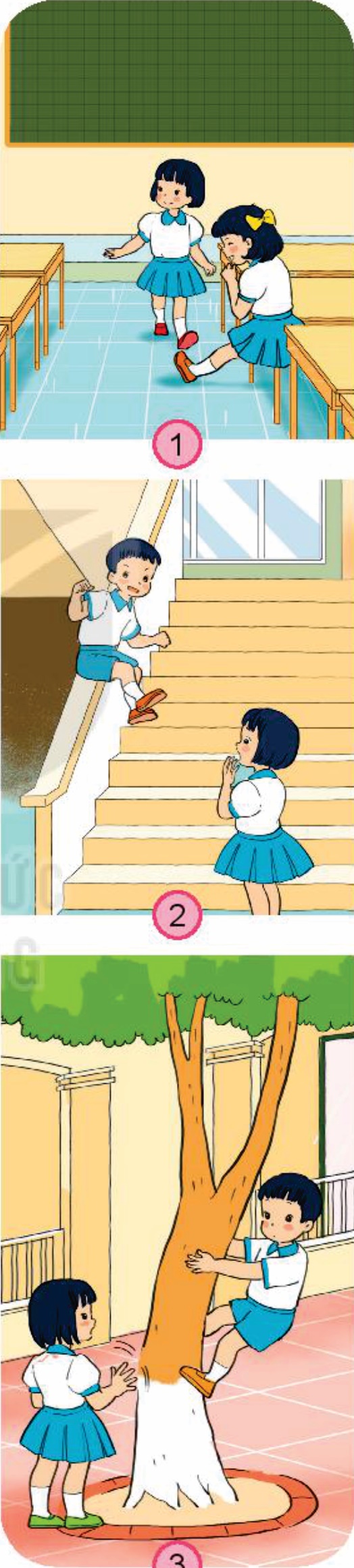 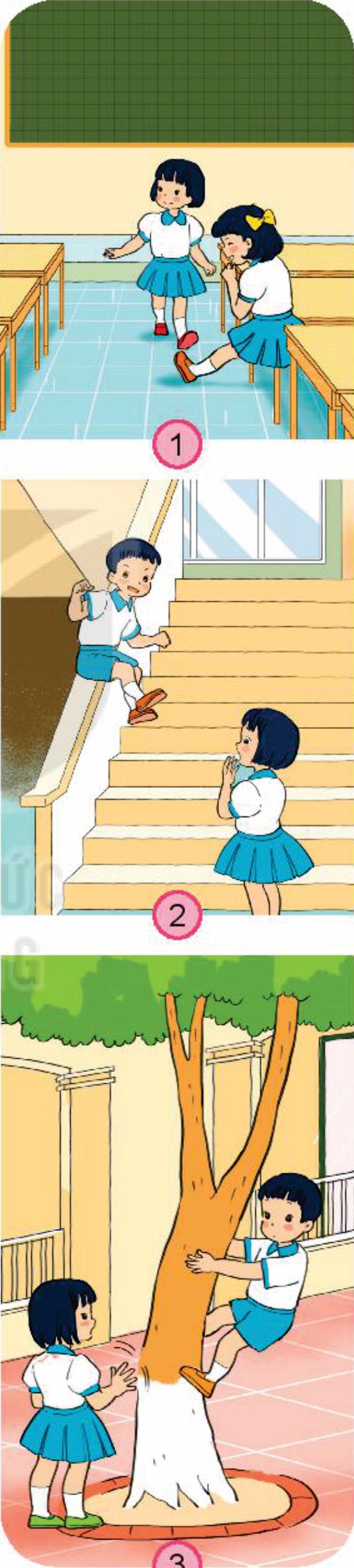 2
1
3
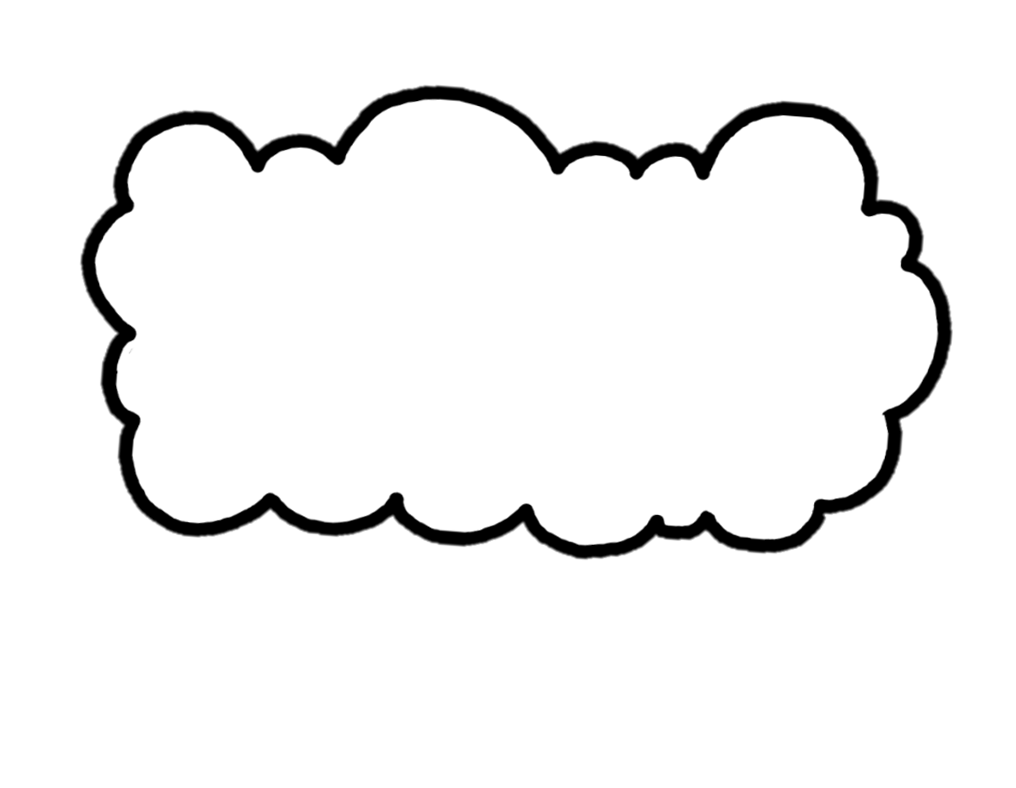 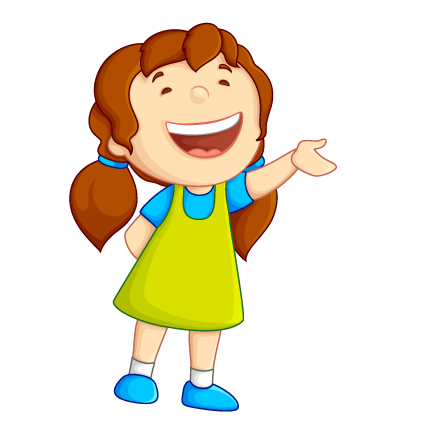 CÙNG TRÌNH BÀY
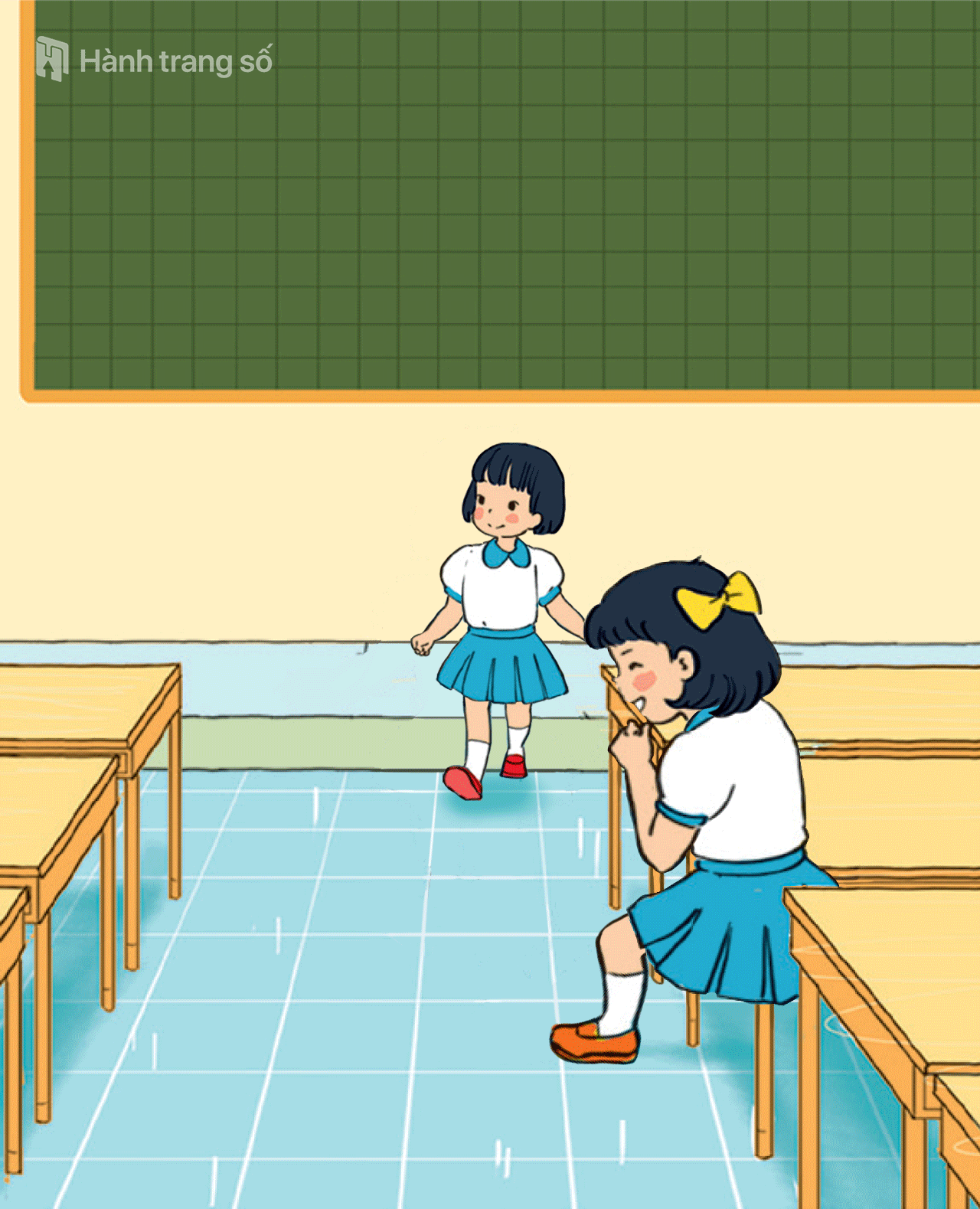 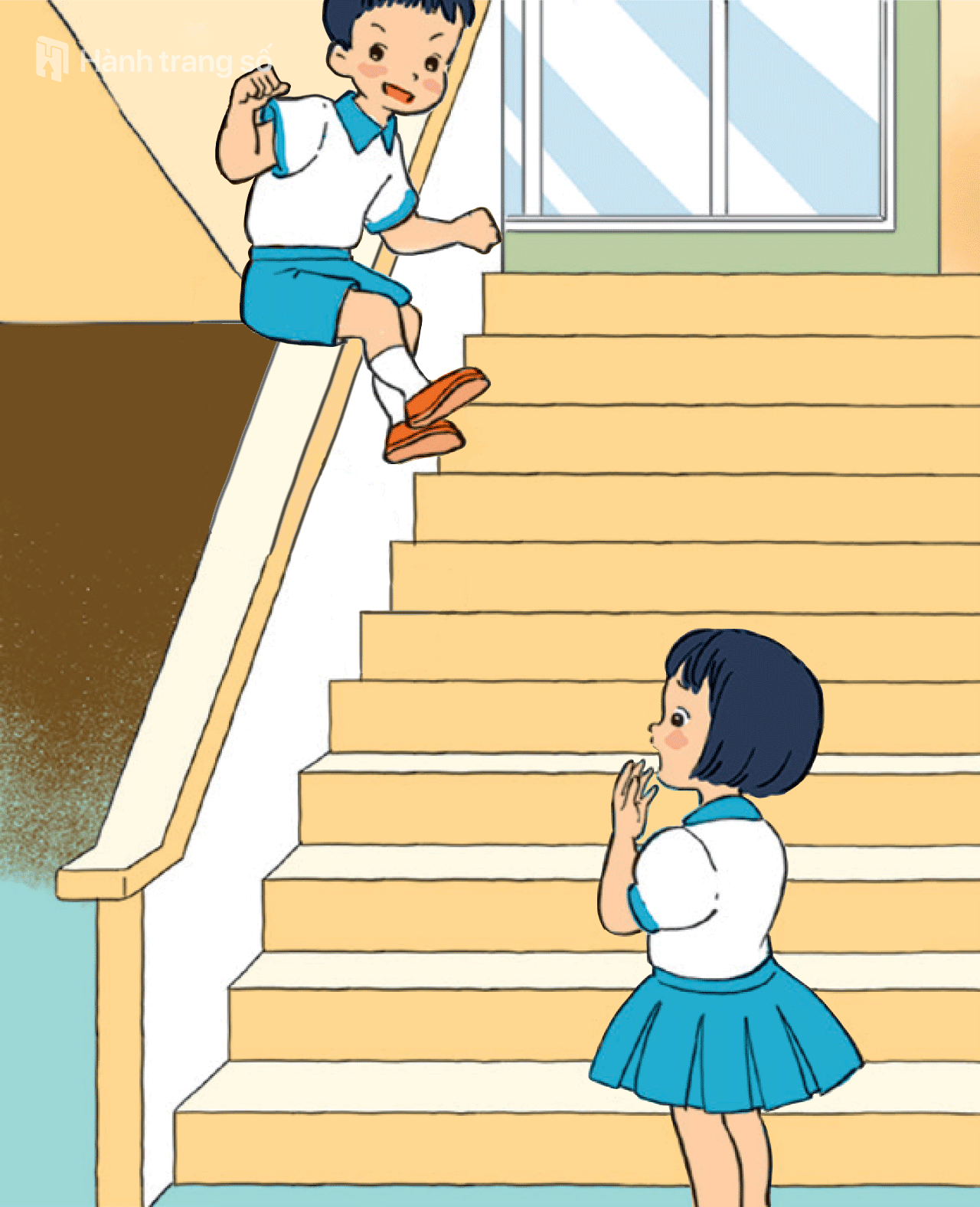 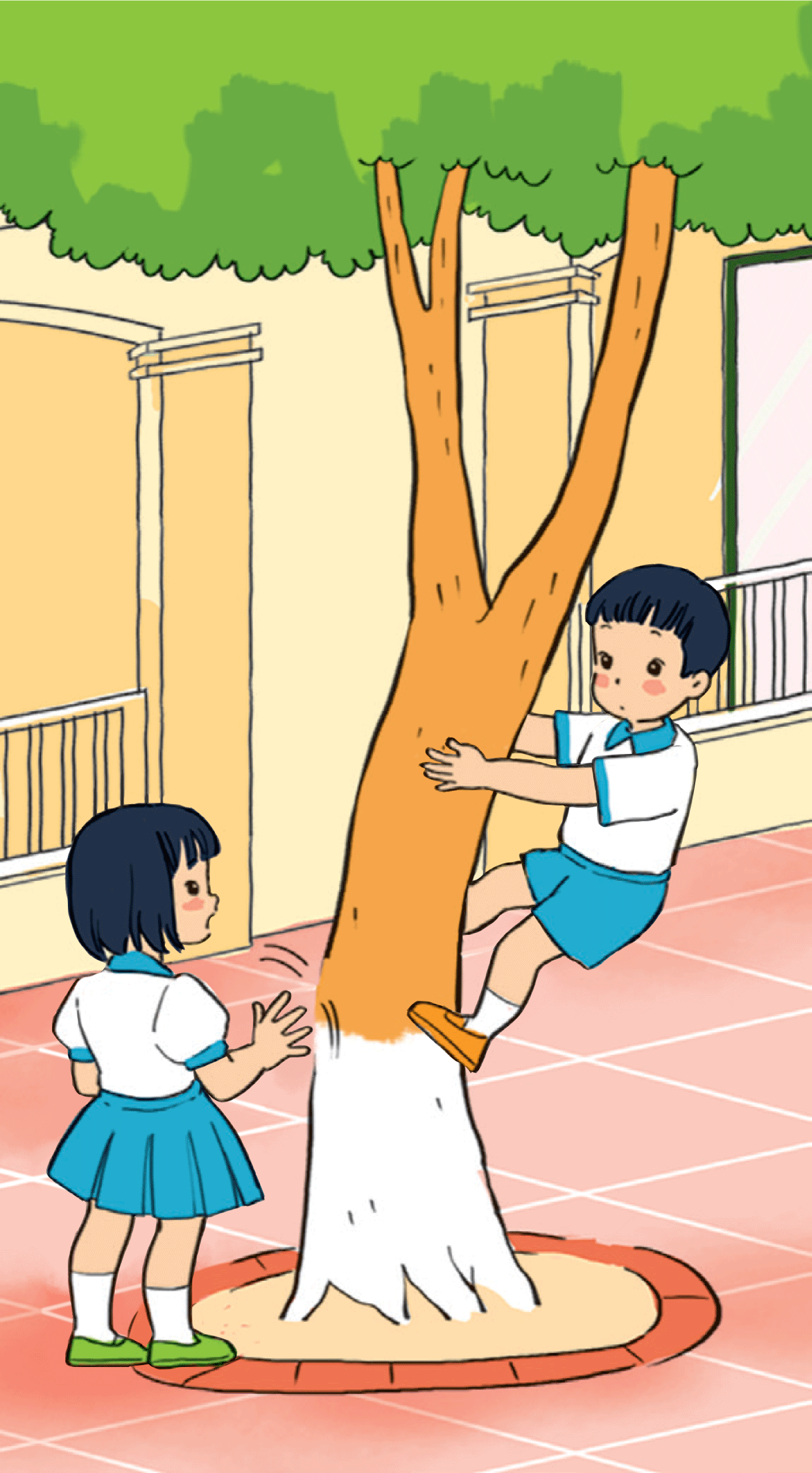 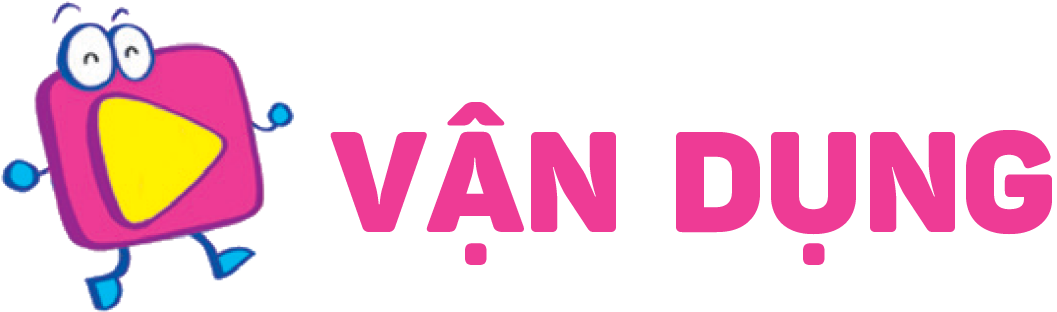 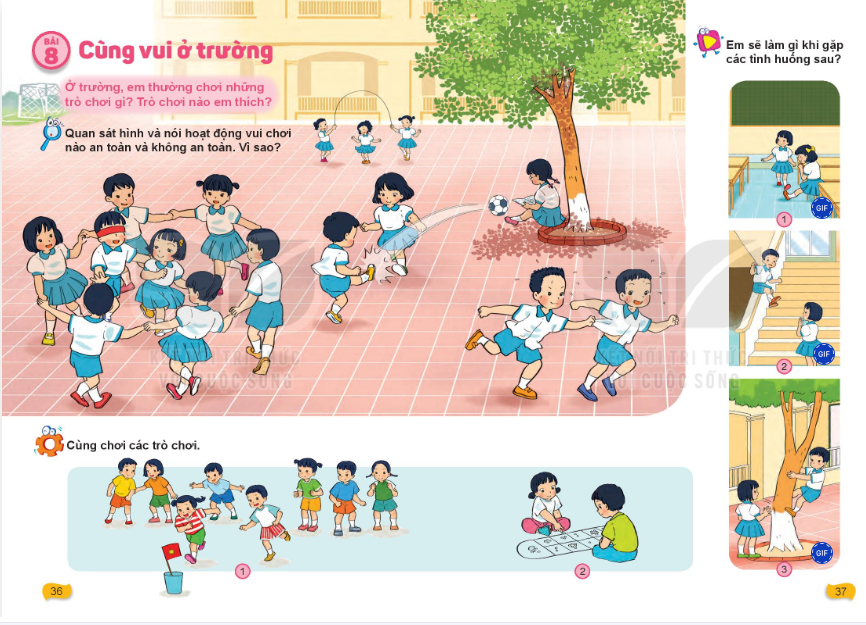 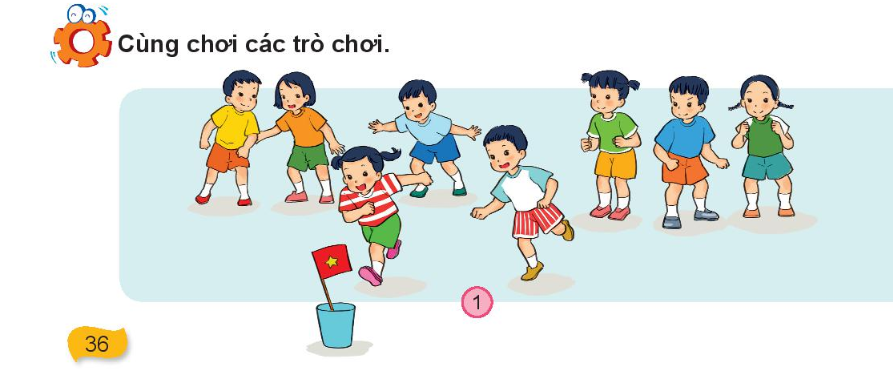 Cướp cờ
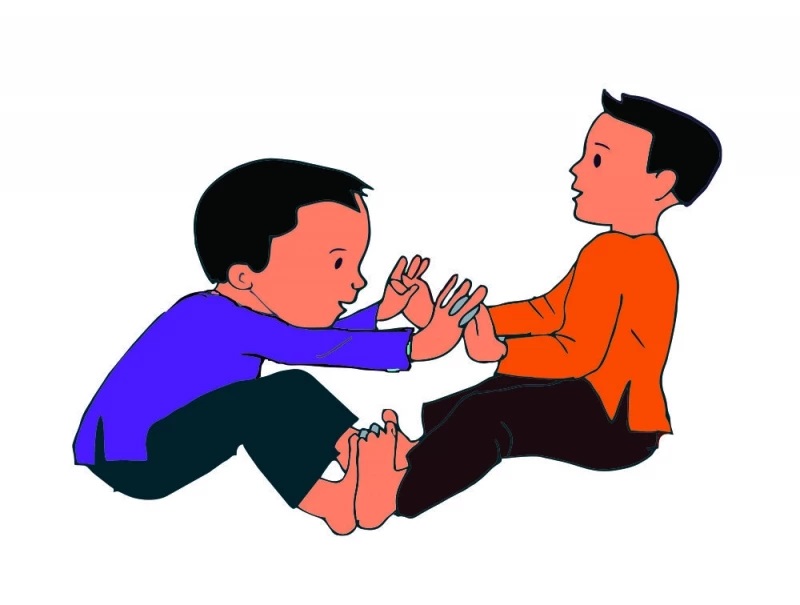 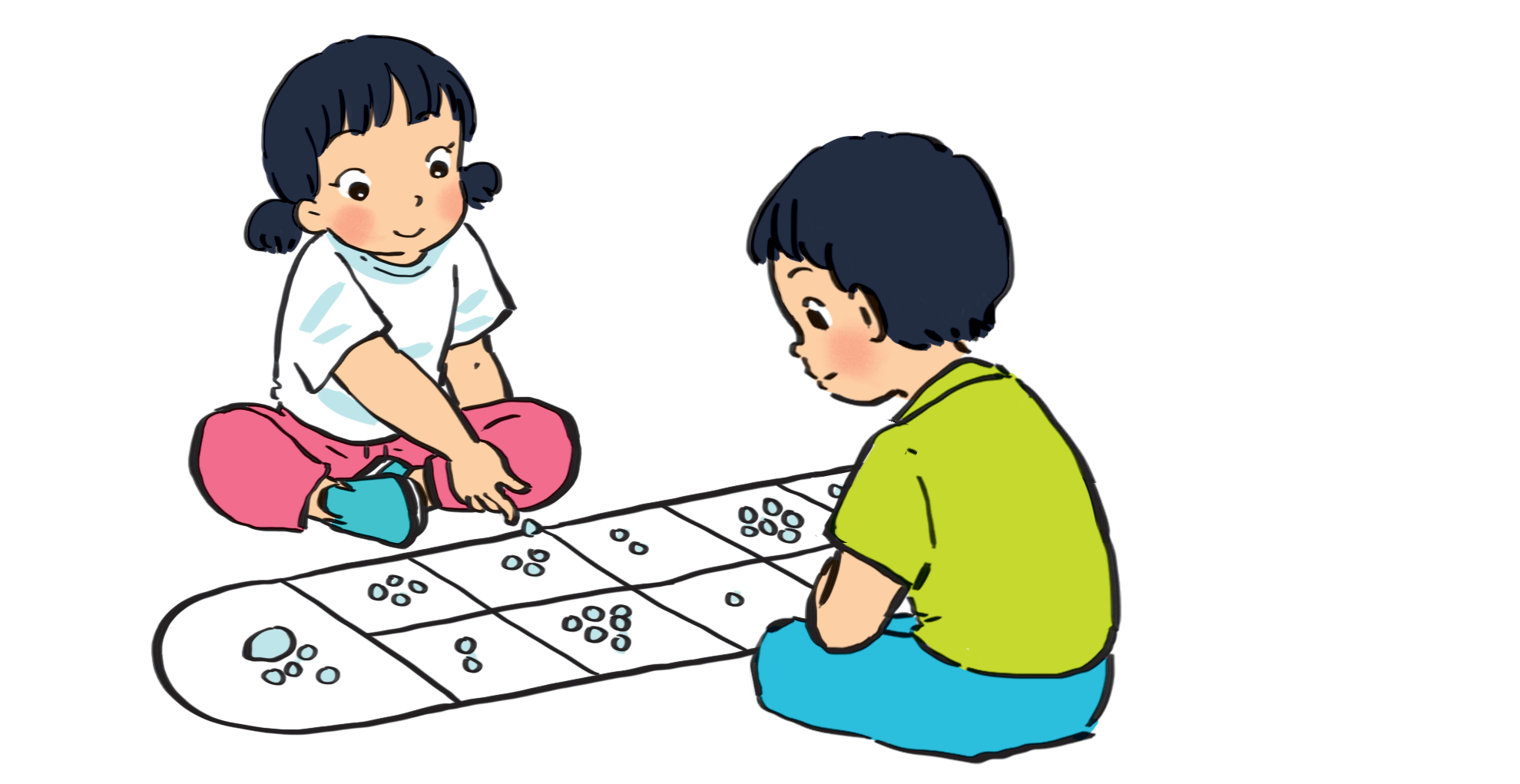 Ô ăn quan
Kéo cưa lừa xẻ
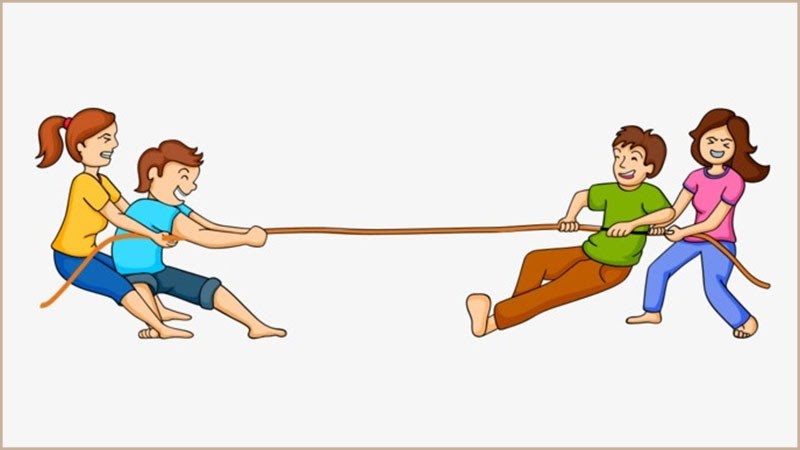 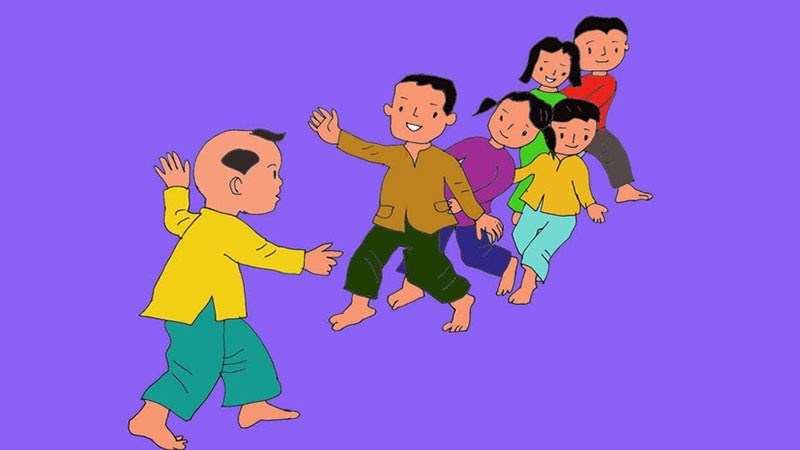 Rồng rắn lên mây
Kéo co
Cảm ơn các cô giáo đã về dự tiết học
Nhân ngày 20 – 11, tập thể lớp 1A3 chúc các cô luôn mạnh khỏe – thành công trong sự nghiệp trồng người